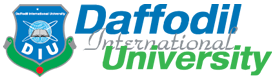 Lecture-02:Public Health ApproachbyBakibillah
Public Health Approach
Define the health problem.
Identify risk factors associated with the problem.
Develop and test community-level interventions to control or prevent the cause or the problem.
Public Health Approach
Implement interventions to improve the health of the population.

Monitor those interventions to assess their effectiveness.
Risk Factor
Identification:
What is the 
cause?
Surveillance:
What 
is the 
problem?
Implementation:
How do you
do it?
Public Health Approach
Intervention
Evaluation:
What
works?
Problem
Response
Public Health Approach
Quiz:
What’s the leading cause of death among children in Bangladesh?
Answer of Quiz
The leading cause of child deaths in Bangladesh is not what you would think: 
 
It’s drowning.

- Incredibly, according to Unicef, up to 46 children drown daily

- 16500 drowning deaths happen each year in flood prone Bangladesh.
[Speaker Notes: 19 Nov, 14 | by BMJ]
Drowning in Bangladesh
The Public Health Approach requires the collection, analysis, and interpretation of data to define the problem and outline: what, where, when, who, and how.
Drowning in Bangladesh
Is the problem preventable or not preventable?
The problem was considered preventable.
What was the priority?
High
Intervention
Need Fences around ponds/ pools
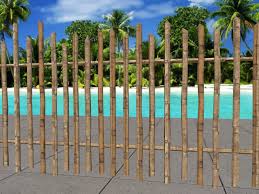 Risk Factor
Identification:
What is the 
cause?
Surveillance:
What 
is the 
problem?
Implementation:
How do you
do it?
Public Health Approach
Intervention
Evaluation:
What
works?
Problem
Response
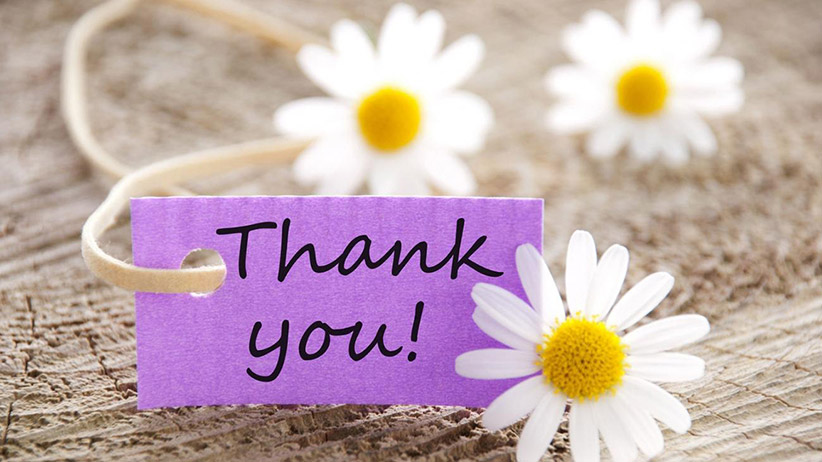